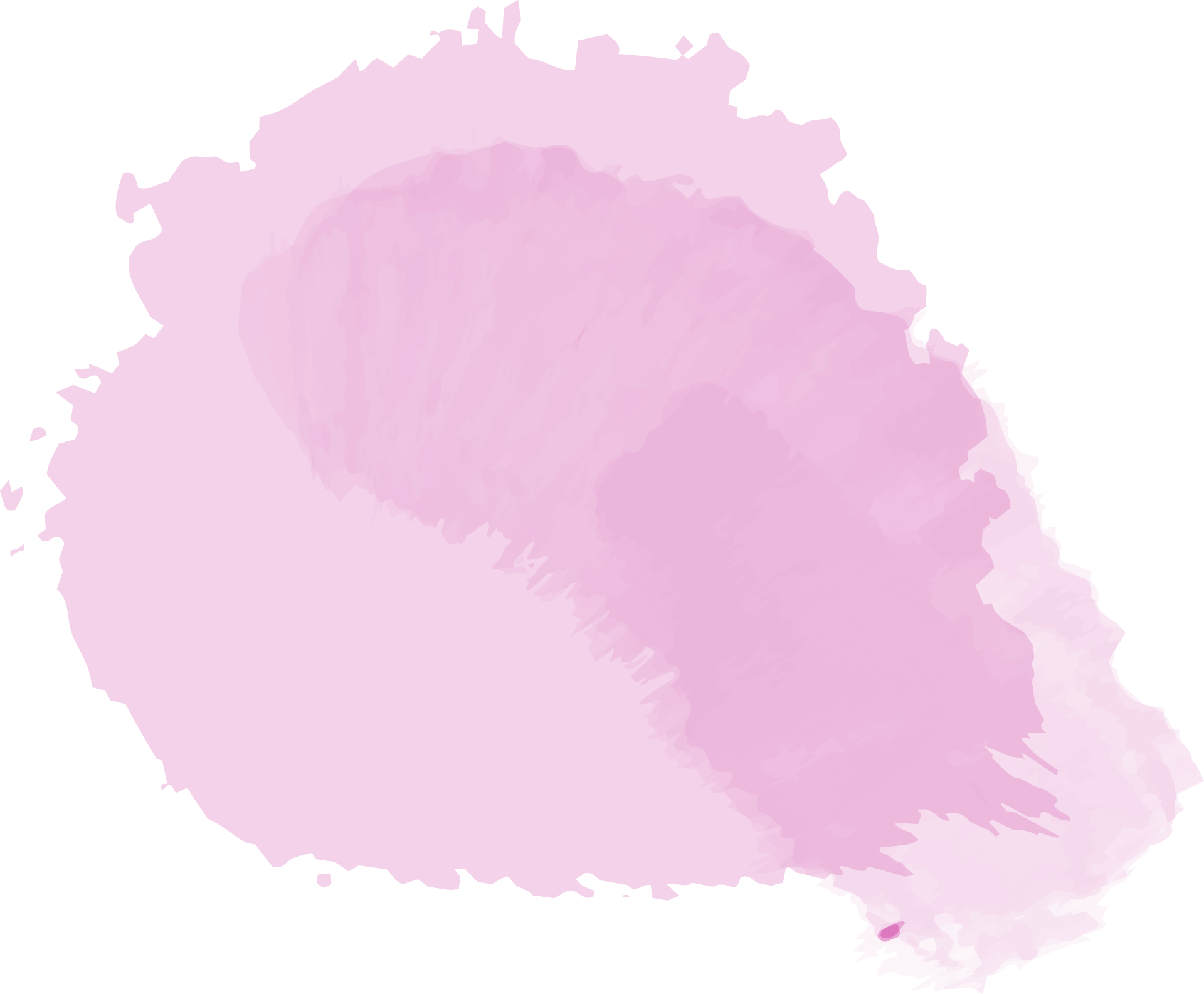 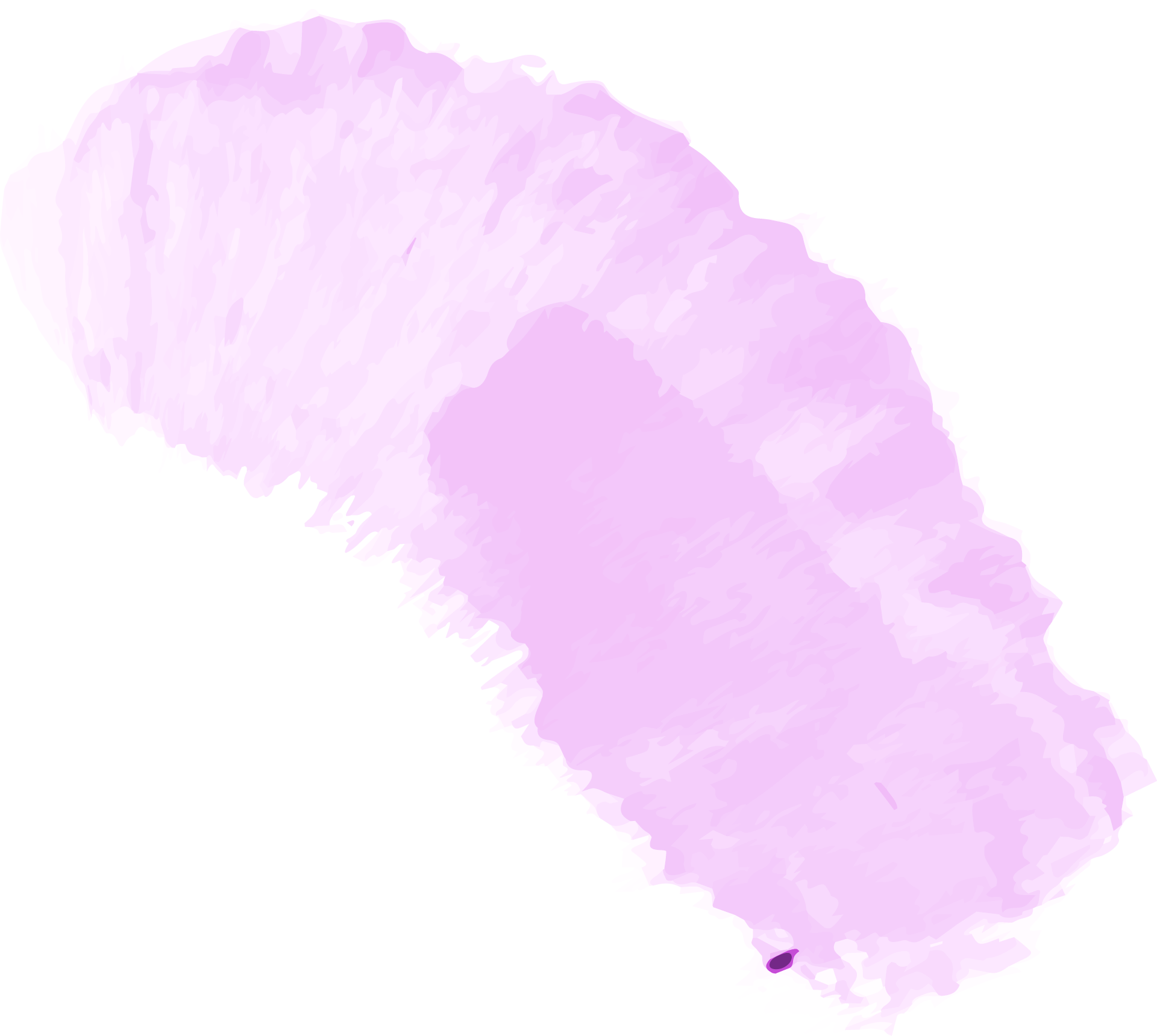 Diabetes Insipidus
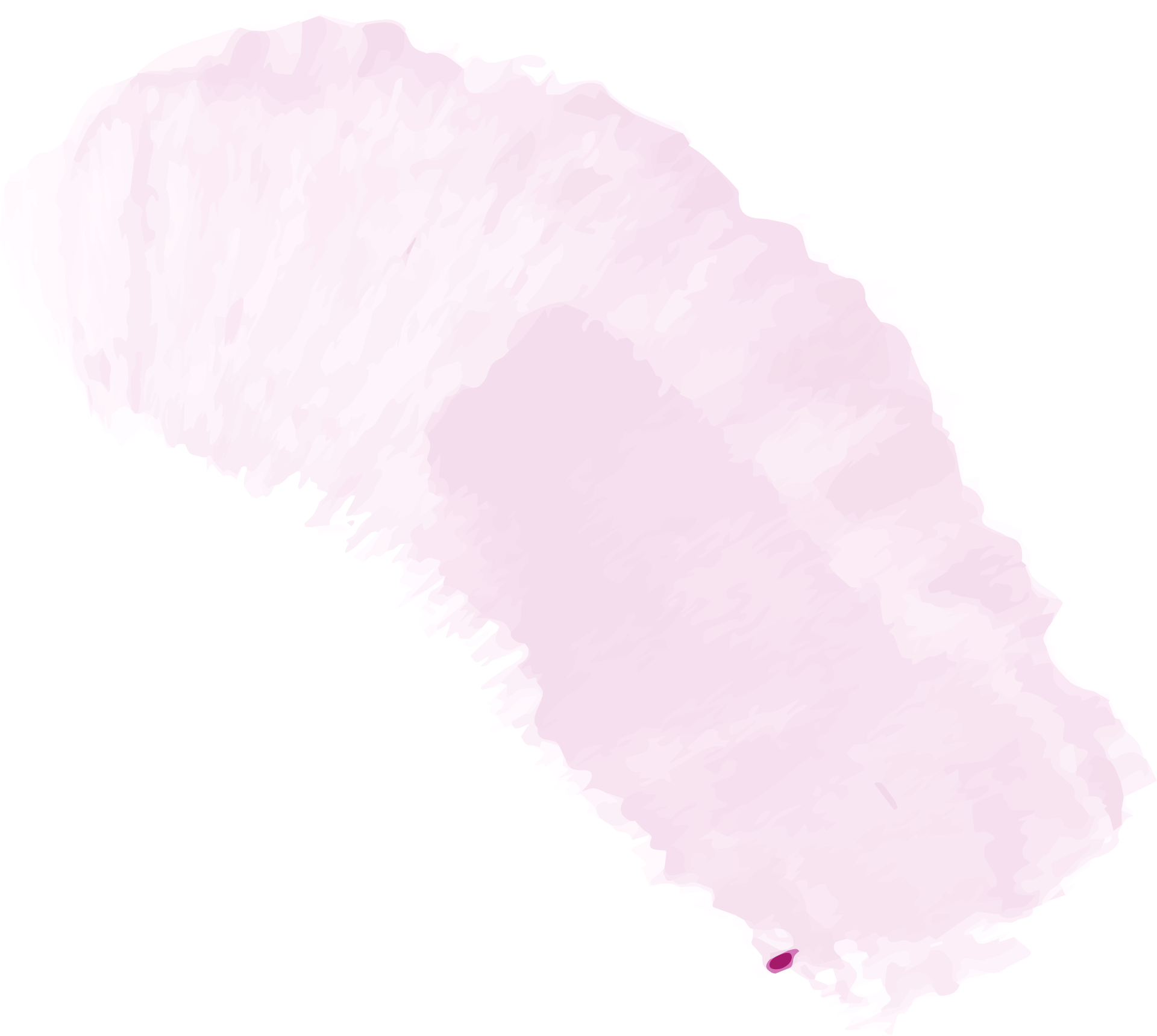 1-Physiology
DI
2-Types
3-Investigations
4-Treatment
PHYSIOLOGY
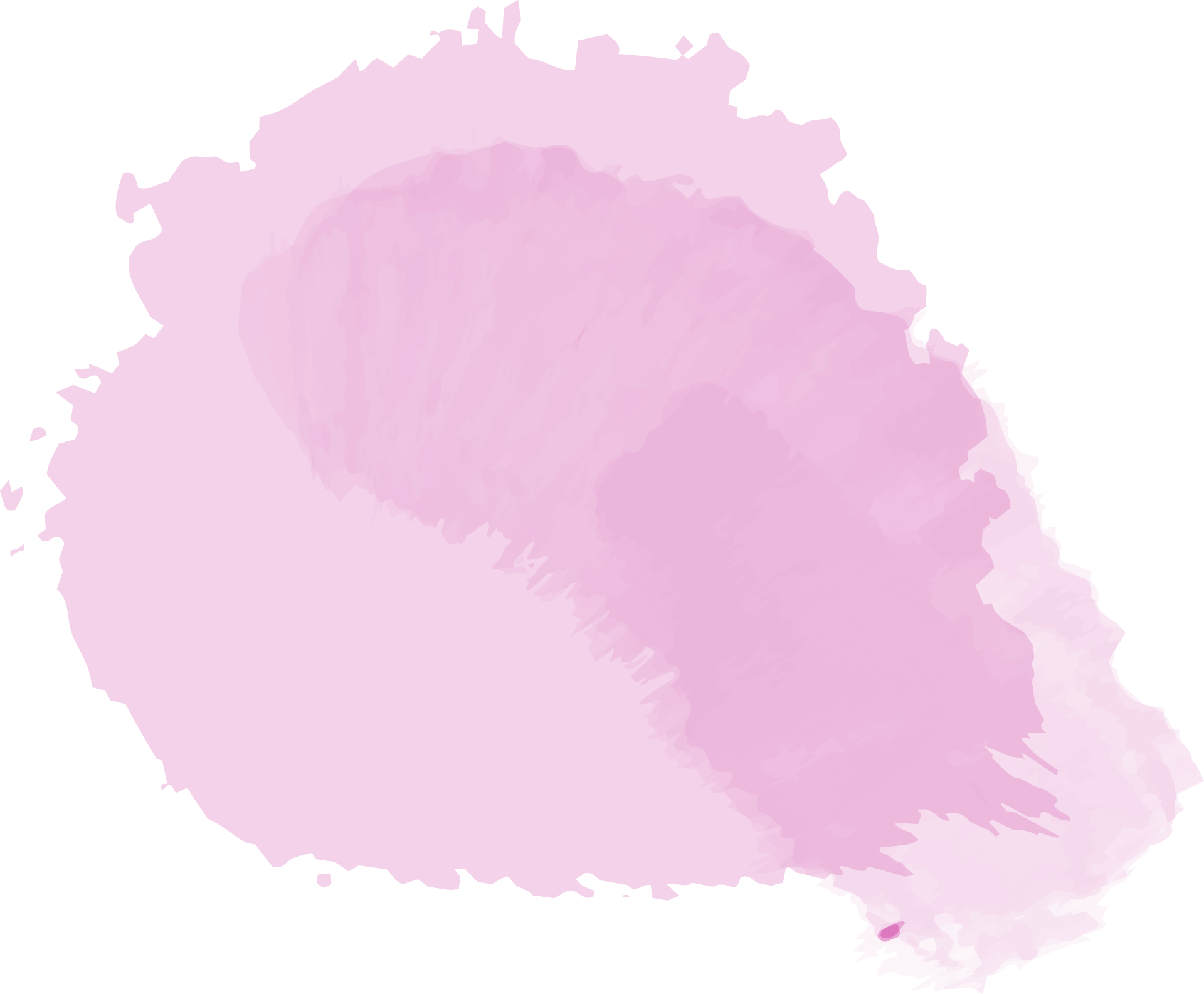 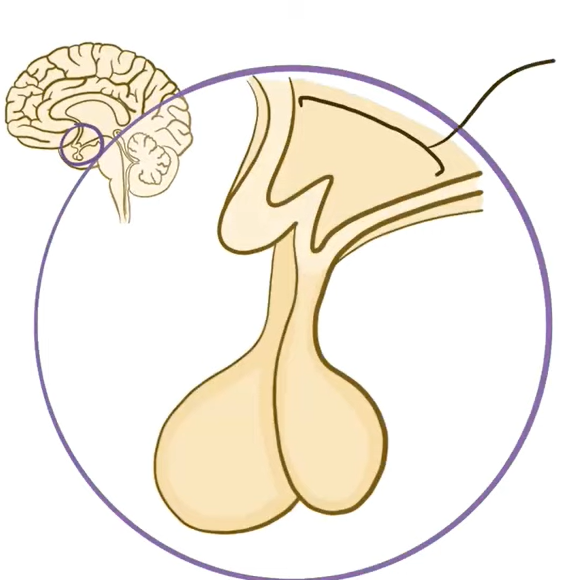 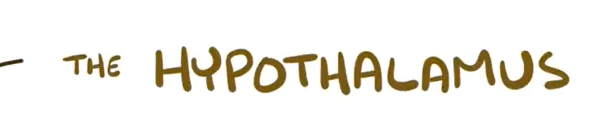 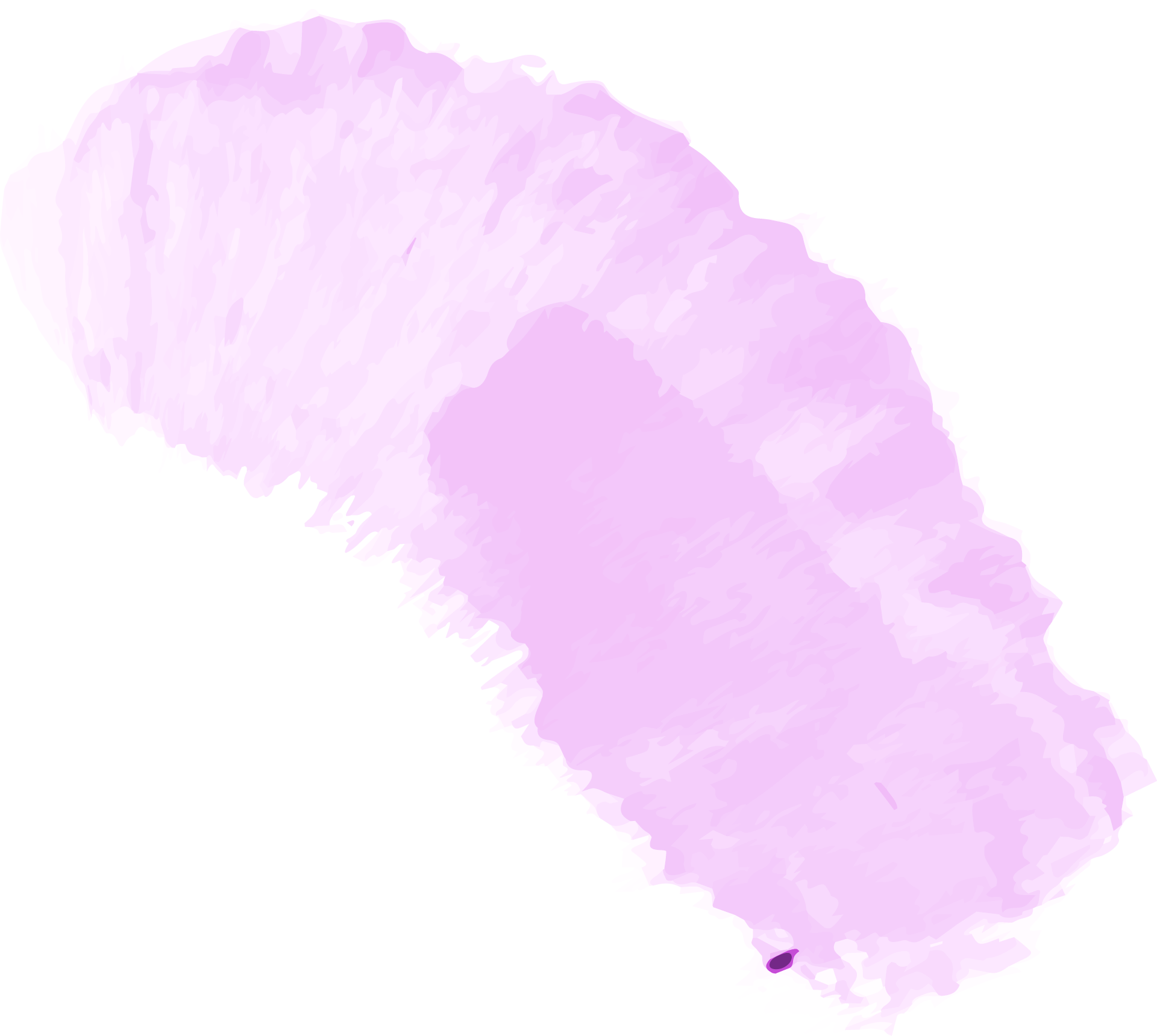 Osmoreceptors 
(can sense the osmolality of the blood or how concentrated it is ) 

Osmolality : is the concentration of dissolved particles in the blood plasma
*glucose    *Na     *blood urea nitrogen
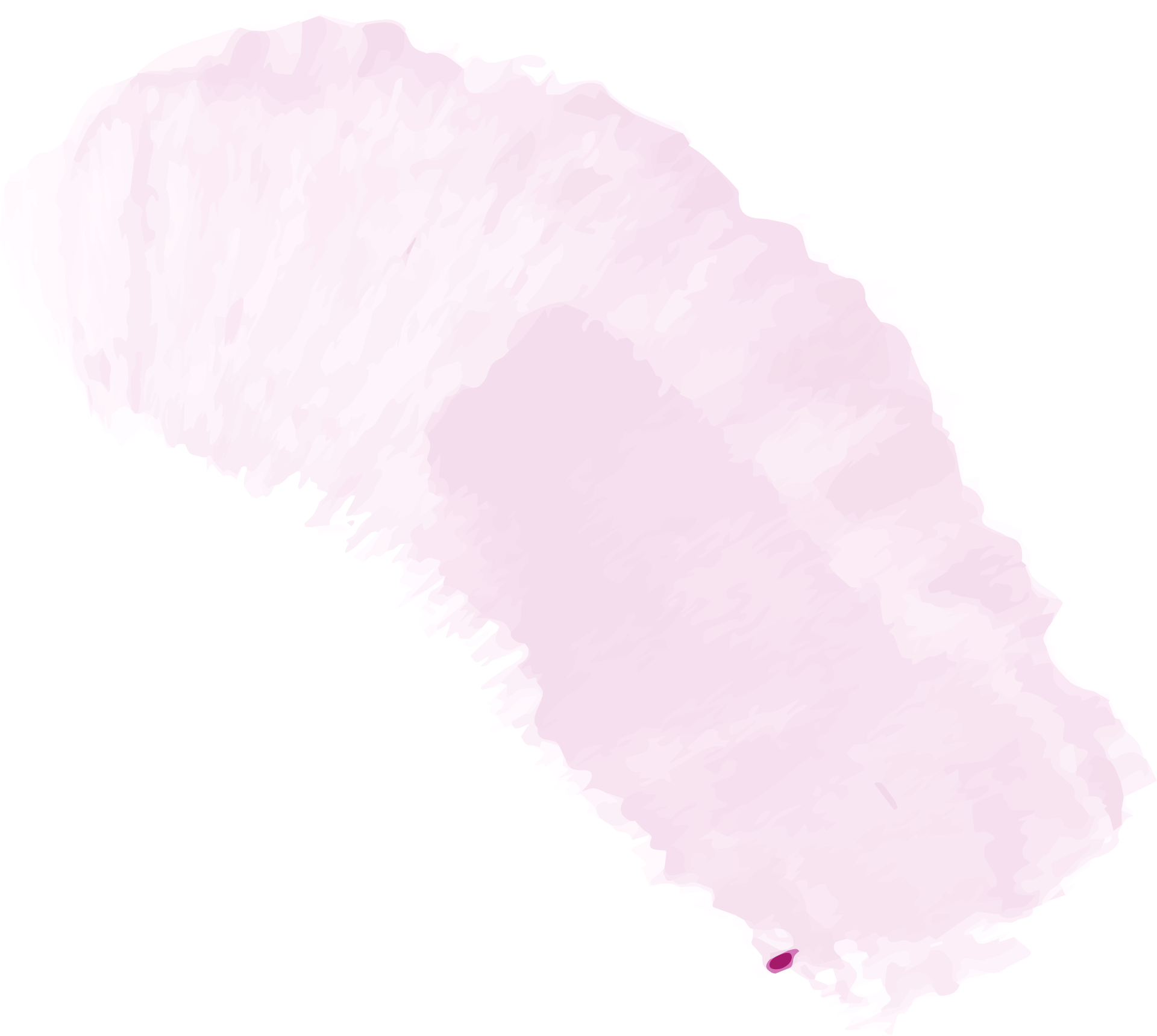 (1)
During periods of dehydration
Osmoreceptors detect increased Osmolality
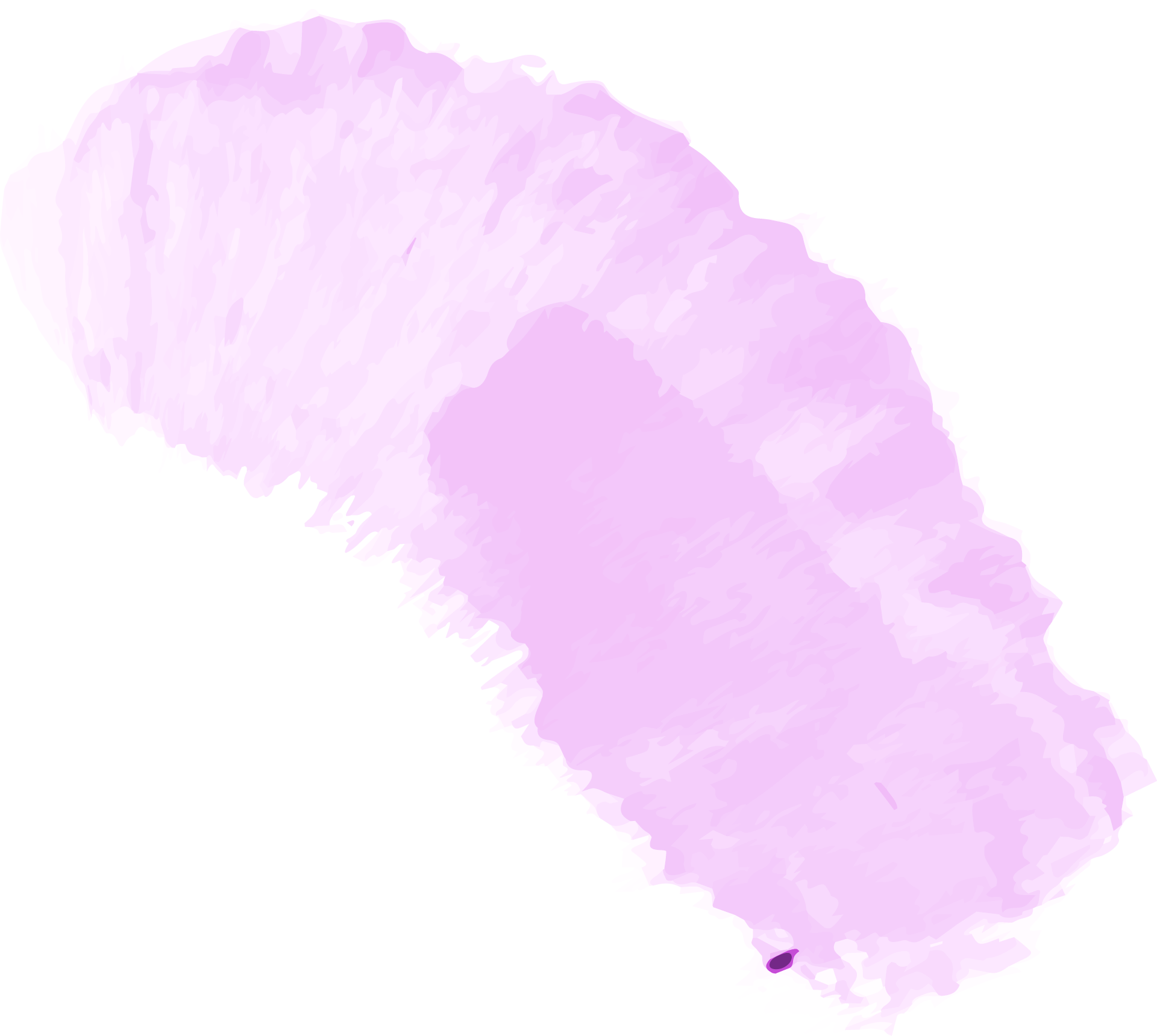 increase in the concentration
  of these particles in the blood
Triggers the sensation of thirst
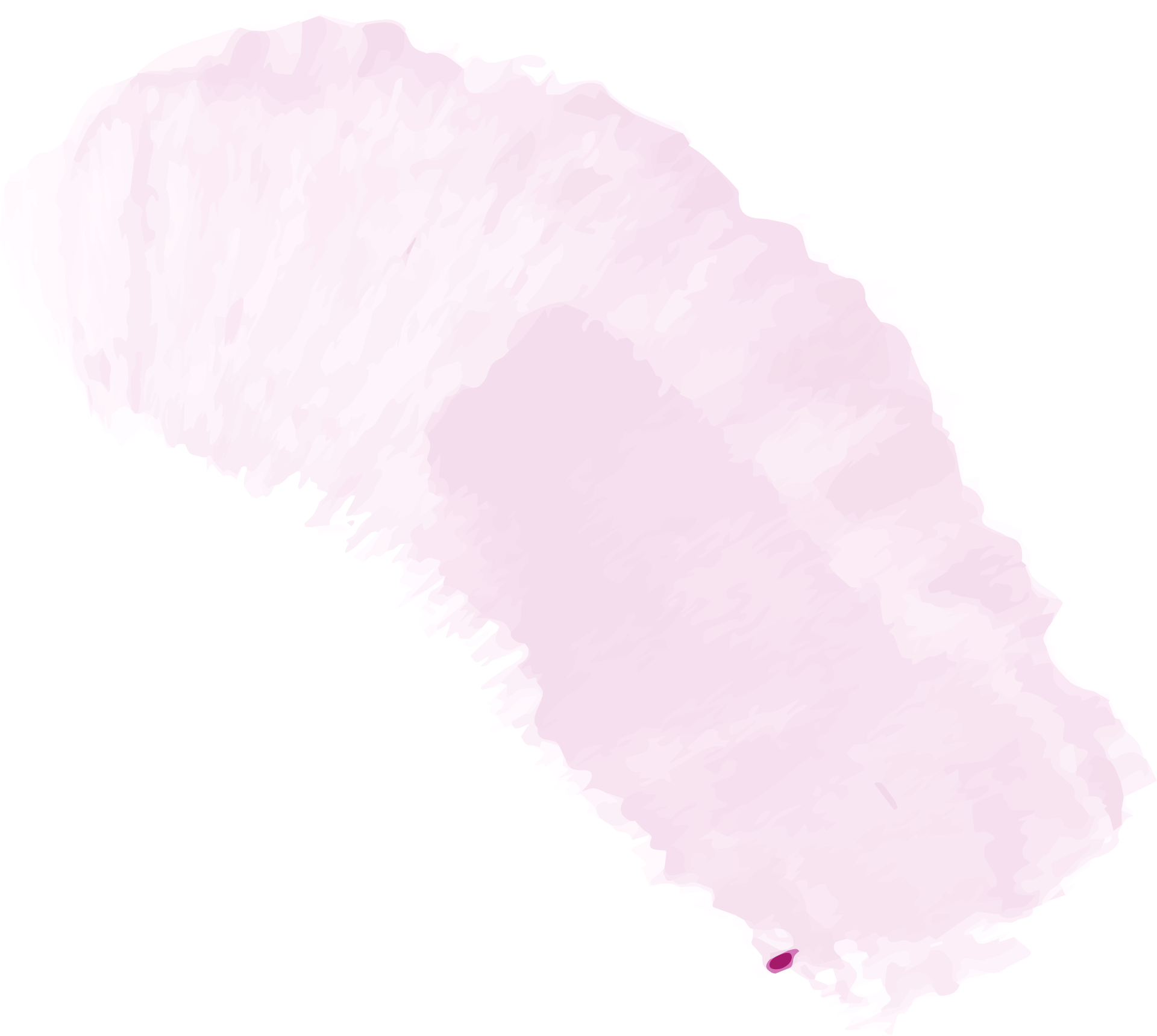 Drink more water 💦
Osmolality increases
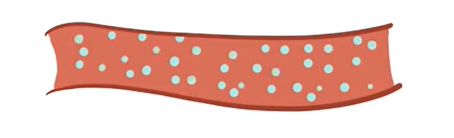 Osmolality backs to normal 285 to 295 mosm/kg
(2)
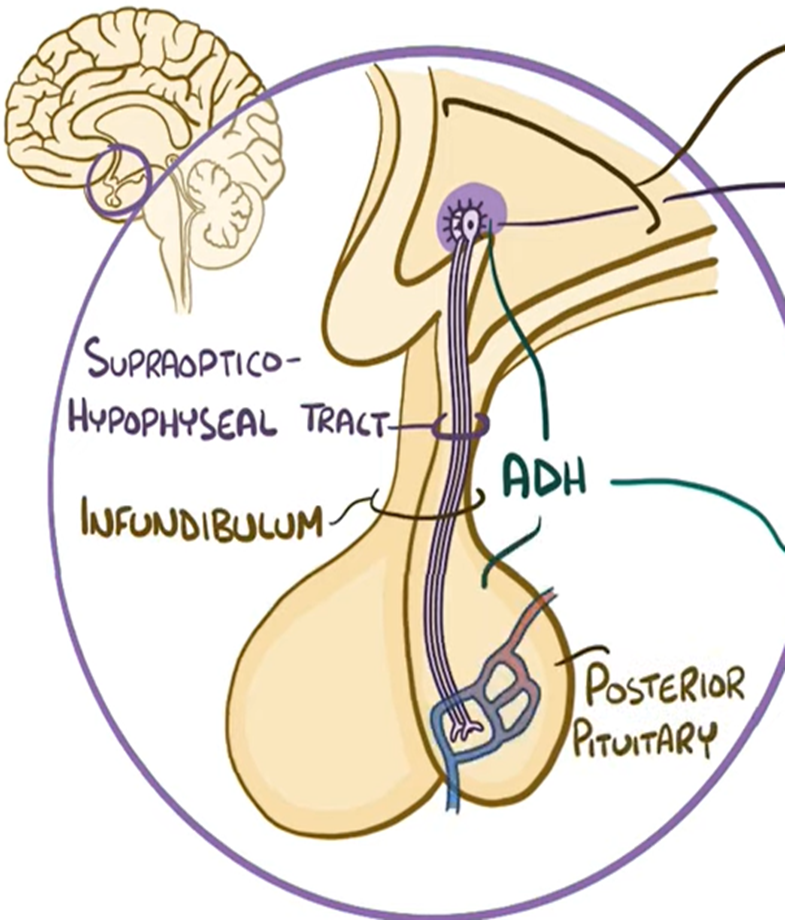 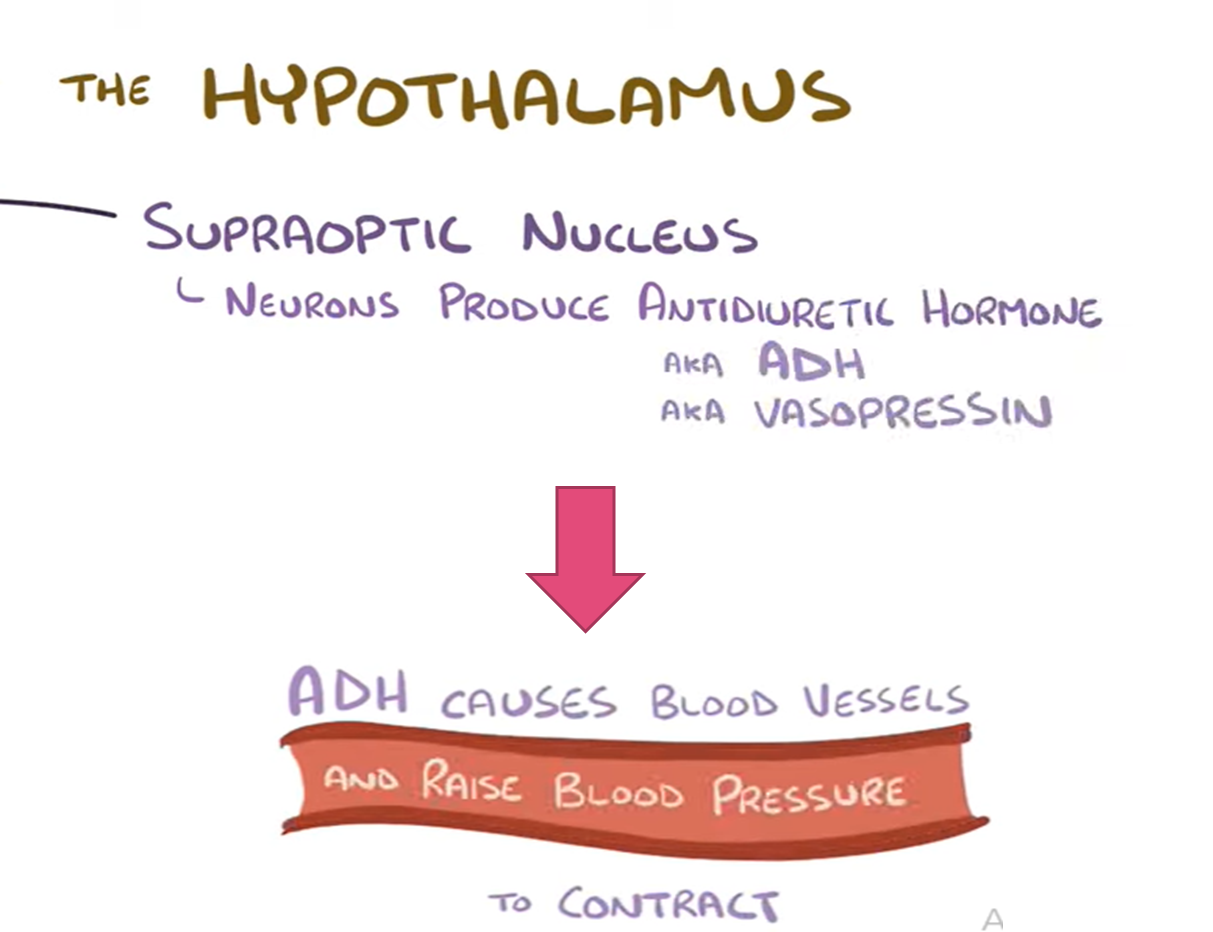 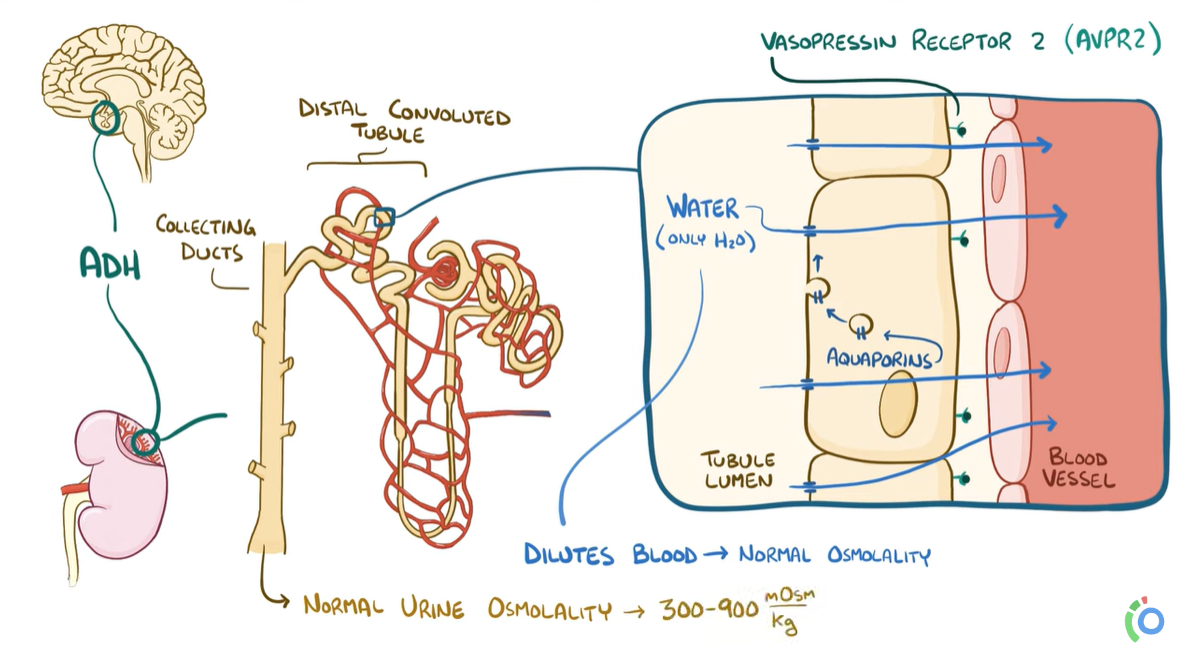 High osmolality
2- Supraoptic nucleus 
 
         ADH 

Kidneys (mainly DCT & Collecting duct)

Water reabsorption
osmoreceptors
 
 thirst sensation 

 water consumption
Dilute the blood so return to normal osmolality
DIABETES INSIPIDUS
DI occurs when the kidneys are unable to retain free water, causing a dilute urine despite progressively increasing plasma osmolality .
It’s characterized by thirst (polydipsia) & polyuria (5-20L/day).
- Volume depletion rarely occurs as long as there’s an intact thirst mechanism and patients have access to water . but infants, nursing home patients and unconscious patients are vulnerable to complications like hypovolemia & hypernatremia 
 - the most common ddx is primary polydipsia, caused by drinking excessive amount of fluid in the absence of defect in ADH or thirst control
Types of DI
Central
Nephrogenic
1- CENTRAL (NEUROGENIC DI)Decreased ADH production
2. Acquired : 
  - damage to posterior pituitary 
  - brain cancer or metastases
  - Trauma, neurosurgery 
  -  systemic infiltrative diseases (sarcoidosis, eosinophilic granuloma)
1. Idiopathic (starts in childhood)
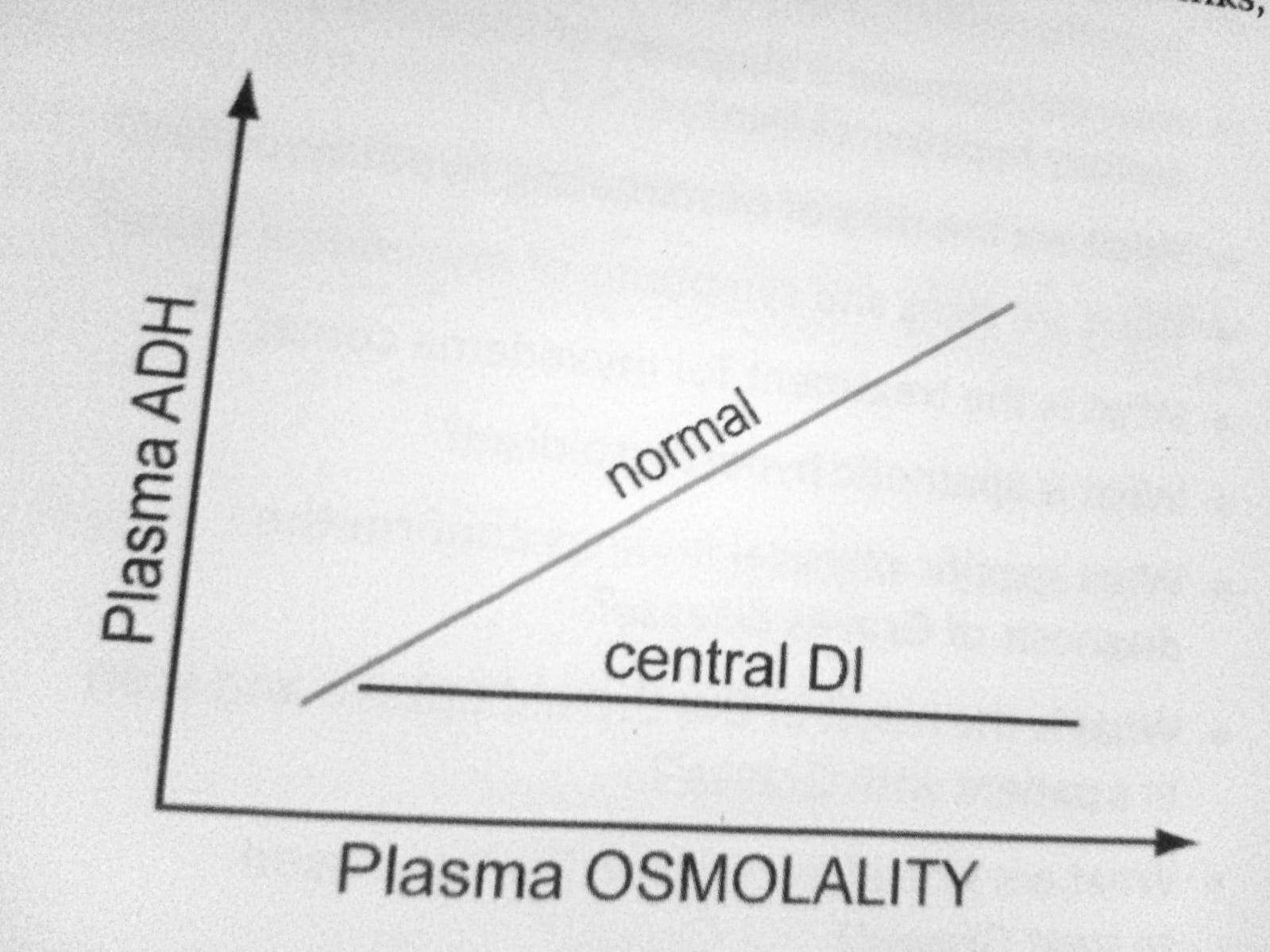 2- NEPHROGENIC (ADH-RESISTANT DI) Renal resistance to the effect of ADH
1. Genetic mutation in ADH receptor or in aquaporin
2. Acquired :
  - drugs (lithium , demeclocycline)
  - Hypercalcemia , hypokalemia 
  - secondary to other diseases (sjogren's syndrome, polycystic kidney disease, sickle cell anemia
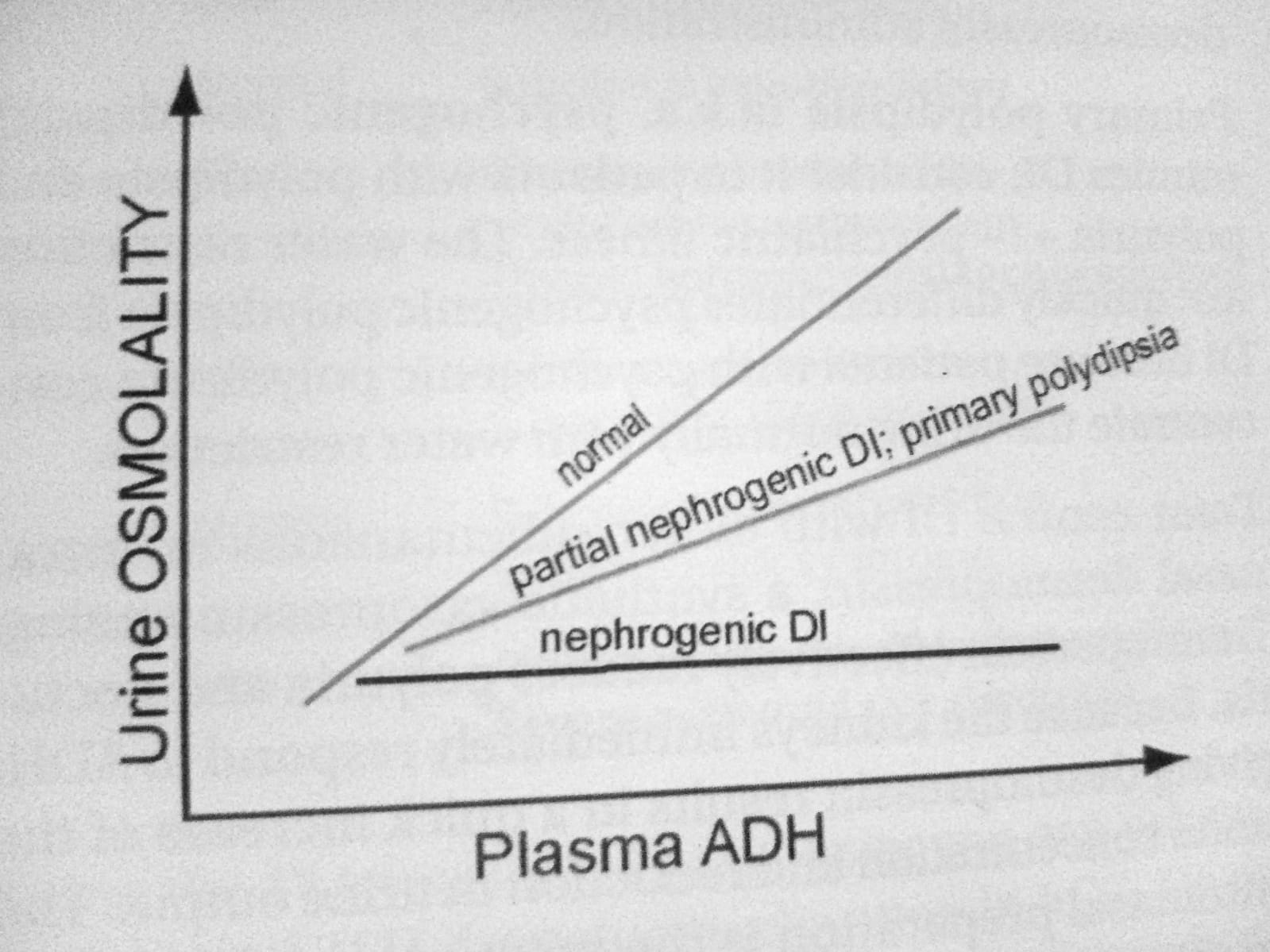  Clinical features

  The most marked symptoms are polyuria and polydipsia. 
o The patient may pass 5–20 L or more of urine in 24 hours.
 o This is of low specific gravity and osmolality.

  Note: If the patient has an intact thirst mechanism, is conscious and has access to oral fluids, then he or she can maintain adequate fluid intake.
 However, in an unconscious patient or a patient with damage to the hypothalamic thirst centre, diabetes insipidus is potentially lethal
 The most common differential diagnosis is primary polydipsia, caused by drinking excessive amounts of fluid in the absence of a defect in vasopressin or thirst control
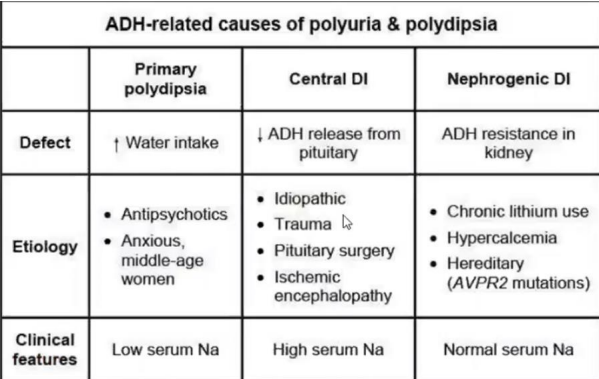  Investigations
 Diabetes insipidus can be confirmed if serum vasopressin is undetectable or the urine is not maximally concentrated (i.e. < 600 mmol/kg) in the presence of increased plasma osmolality (i.e. > 300 mOsmol/kg). 
The water deprivation test described in is widely used.

 Anterior pituitary function and suprasellar anatomy should be assessed in patients with cranial diabetes insipidus
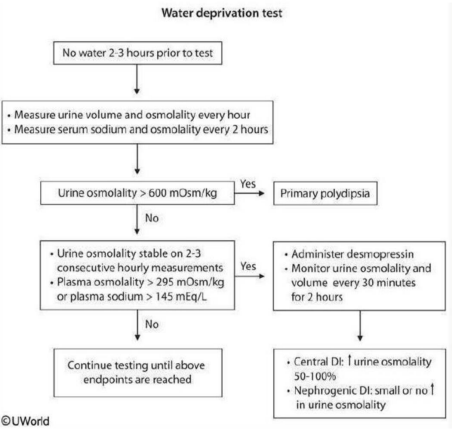  Management


 Treatment of cranial diabetes insipidus is with (desmopressin, DDAVP), an analogue of vasopressin that has a longer half-life. The polyuria in nephrogenic diabetes insipidus is improved by thiazide diuretics .